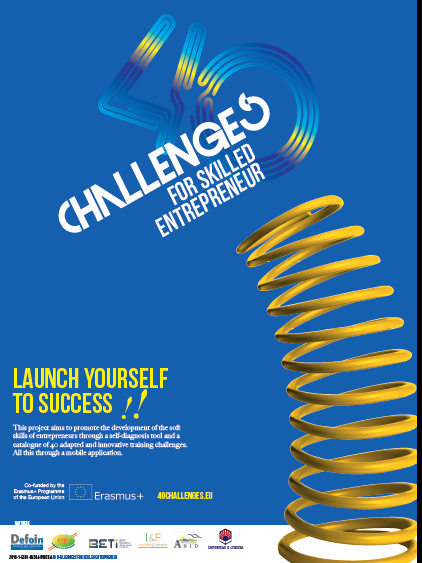 SERVICII PENTRU CLIENȚI
Asociația ARID
Rezumat
Servicii pentru clienți
Abilitatea de a construi relații
Principalele greșeli din serviciile pentru clienți
Descrierea Obiectivelor și Conținutului
Obiectivul 1.- De a defini conceptul de servicii pentru clienți și caracteristicile sale.
  
Obiectivul 2- De a explica importanța construirii relațiilor adecvate pentru îmbunătățirea șanselor de reușită.

Cuprins: Descrierea serviciilor pentru clienți în sine, a abordărilor și greșelilor.
Descrierea metodei de predare
Participantul la această activitate de formare trebuie să citească slide-urile cu atenție și să urmeze exercițiile propuse în vederea obținerii unei imagini de ansamblu asupra importanței conținutului propus și a implicării sale în reușita antreprenorului. 

La finalul acestei secțiuni, se află o serie de exerciții de auto-evaluare, acestea fiind intenționate să reprezintă o manieră de verificare a conținutului propus.
Serviciile pentru clienți
Serviciile pentru clienți reprezintă un subiect care este încă subevaluat în multe țări. În afaceri, ne concentrăm pe produse, scăderea prețurilor, atragerea noilor clienți, uitând că ceea ce contează este cum (serviciile) și nu doar ce (produsul). Uneori, există o atitudine urâtă - banii și următorul client. Adeseori, serviciile post-vânzări nu există deloc, ne simțim escroci sau OZN-uri atunci când solicităm returnarea unui produs sau luarea în considerare a unei reclamații. 

Clientul - cel mai important element al facerilor

Antreprenorii trebuie să înțeleagă că cel mai important element al oricărei afaceri este clientul. Serviciile adecvate pentru clienți semnifică crearea unei legături între afacerea noastră și client. Chiar dacă clientul „pleacă" (deoarece, de exemplu, a fost o singură achiziție) acesta va vorbi despre experiența sa pozitivă cu alte persoane. Dacă se întâmplă ca afacerea noastră să fie interesantă pentru alții, pentru că nu este suficient ce am vândut în trecut, vom avea clienți noi. Gratuit (sau altfel, în prețul “vechiului” client). Și chiar dacă vechiul client nu ne recomandă, cel puțin nu va speria alți clienți potențiali.
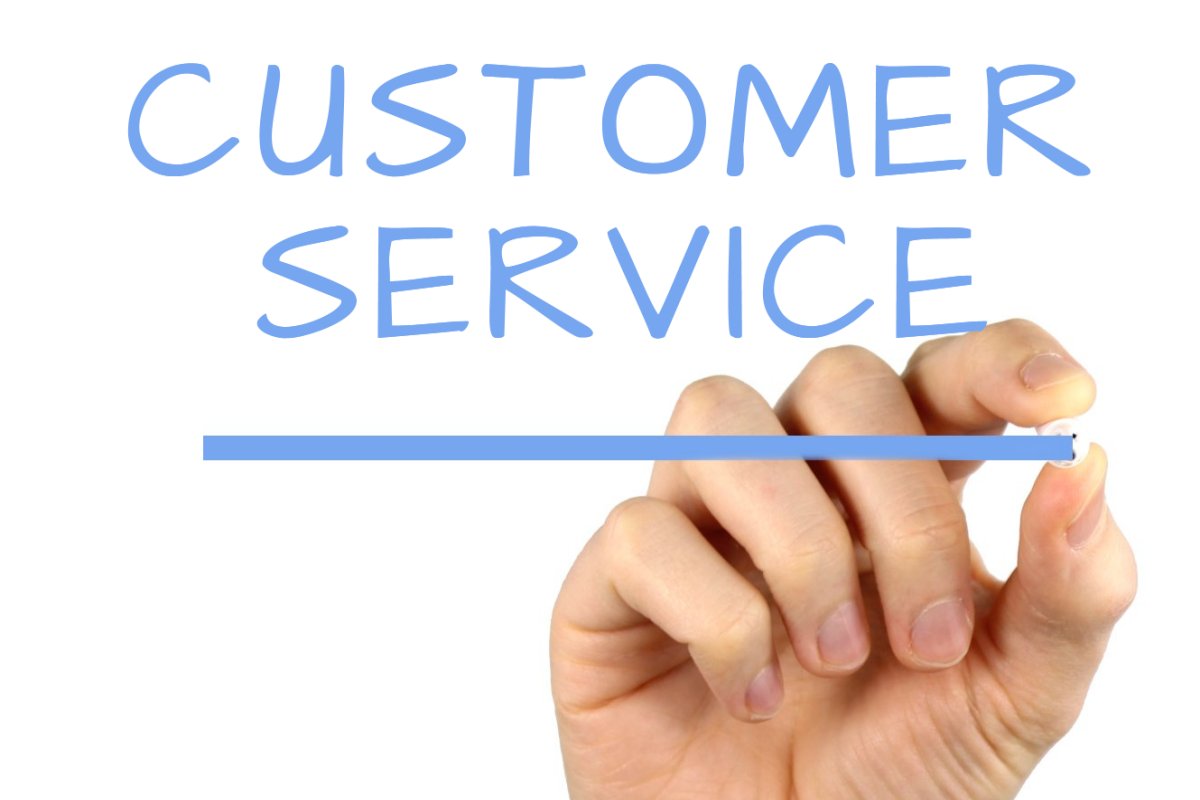 Abilitatea de a construi relații
Vânzătorul poate „împinge„ bunurile spre cumpărători. Dar depinde de serviciile pentru clienți dacă această persoană va reveni sau nu sau va cumpăra ceva de la dvs. sau nu. Serviciile pentru clienți sunt o artă – arta de a construi și de a menține relații cu clienții. Nu este un cuvânt gol, ci fundația fiecărei afaceri. Of…și nu poate rămâne doar la nivel declarativ, trebuie indusă afacerii dvs. Nu poate fi următoarea, în paralel sau dependentă de….orice. Serviciile pentru clienți determină modul în care vă gestionați afacerea și cum câștigați banii.
Cum? Cum?!
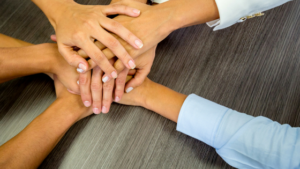 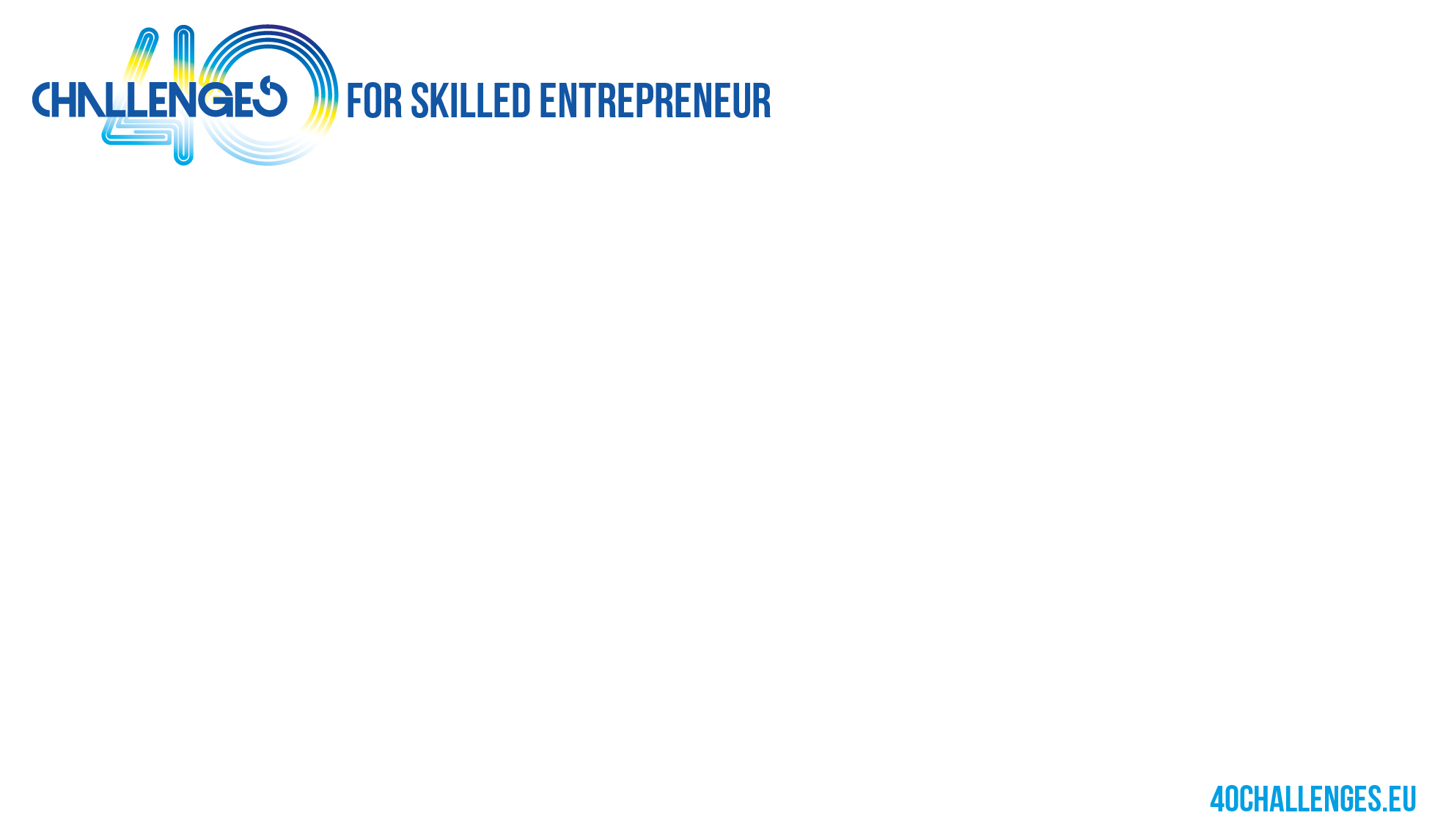 Deci, cum? Cum se gestionează clienții în mod adecvat? Următoarele reguli reprezintă elemente standard și concomitent, asigură reușita în acest domeniu:
Răspundeți întotdeauna la telefon 
Fiecare apel nepreluat este un client potențial pierdut și bani potențiali pierduți. Nu reușiți să faceți față? Angajați încă o persoană sau utilizați un robot telefonic (dar resunați TOATE persoanele). Dar aveți grijă, un client care este la birou are precedență asupra unuia care sună la telefon. Acesta a făcut efortul de a se prezenta personal, este acolo, la fața locului, și ar fi pur și simplu nepoliticos să răspundeți la telefon în loc de a-l servi. După ce vă ocupați de clientul din birou, resunați imediat persoana care v-a apelat!
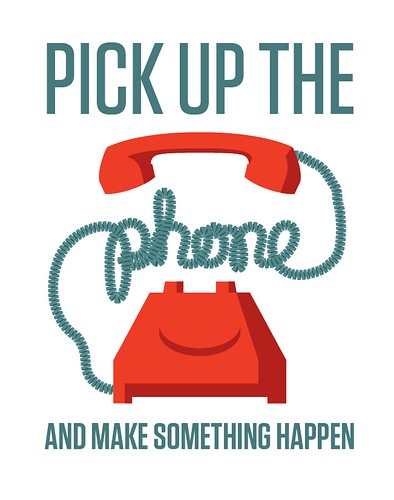 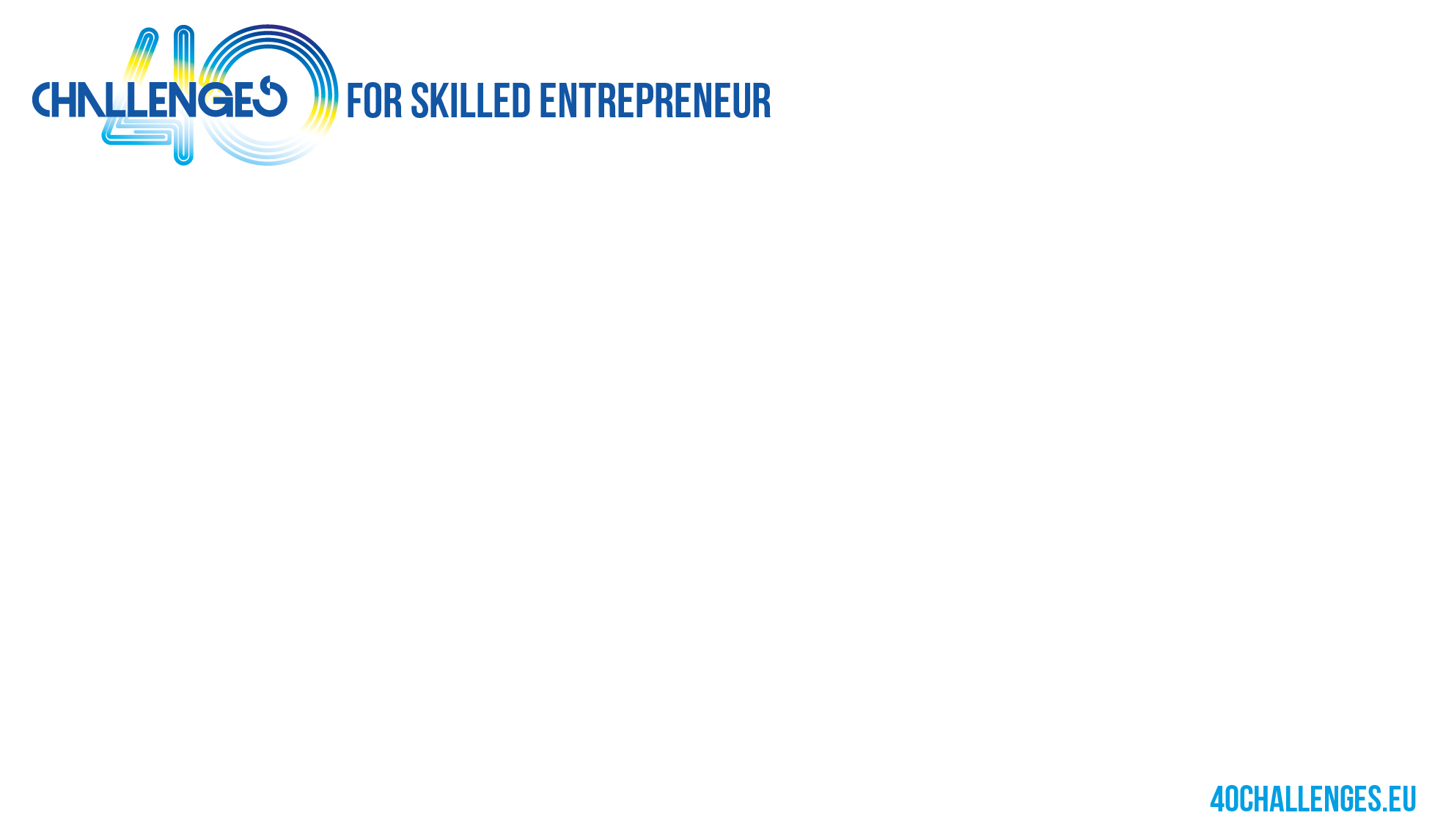 2. Fără vorbe în vânt
Promiteți doar lucrurile de care sunteți 1000% sigur că le veți putea și doriți să le duceți la îndeplinire. Ideea expresiei “pere în salcie” semnifică „promisiuni imposibil de îndeplinit". Nu aveți resursele pentru a le duce la îndeplinire și atunci nu trebuie să promiteți sau să organizați resursele. Nu este nimic mai rău pentru construirea unei relații cu clienții decât imposibilitatea de a vă duce la îndeplinire promisiunile. Începutul fals de la început este complet inutil și foarte scump.
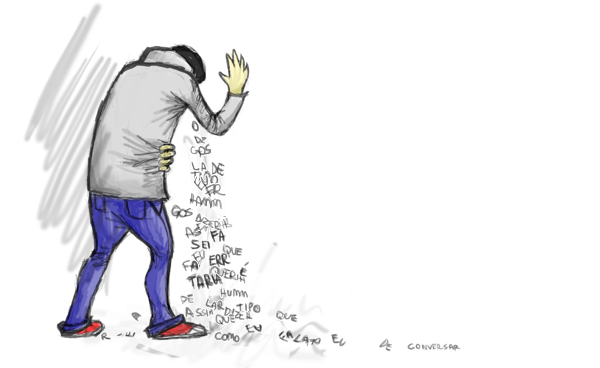 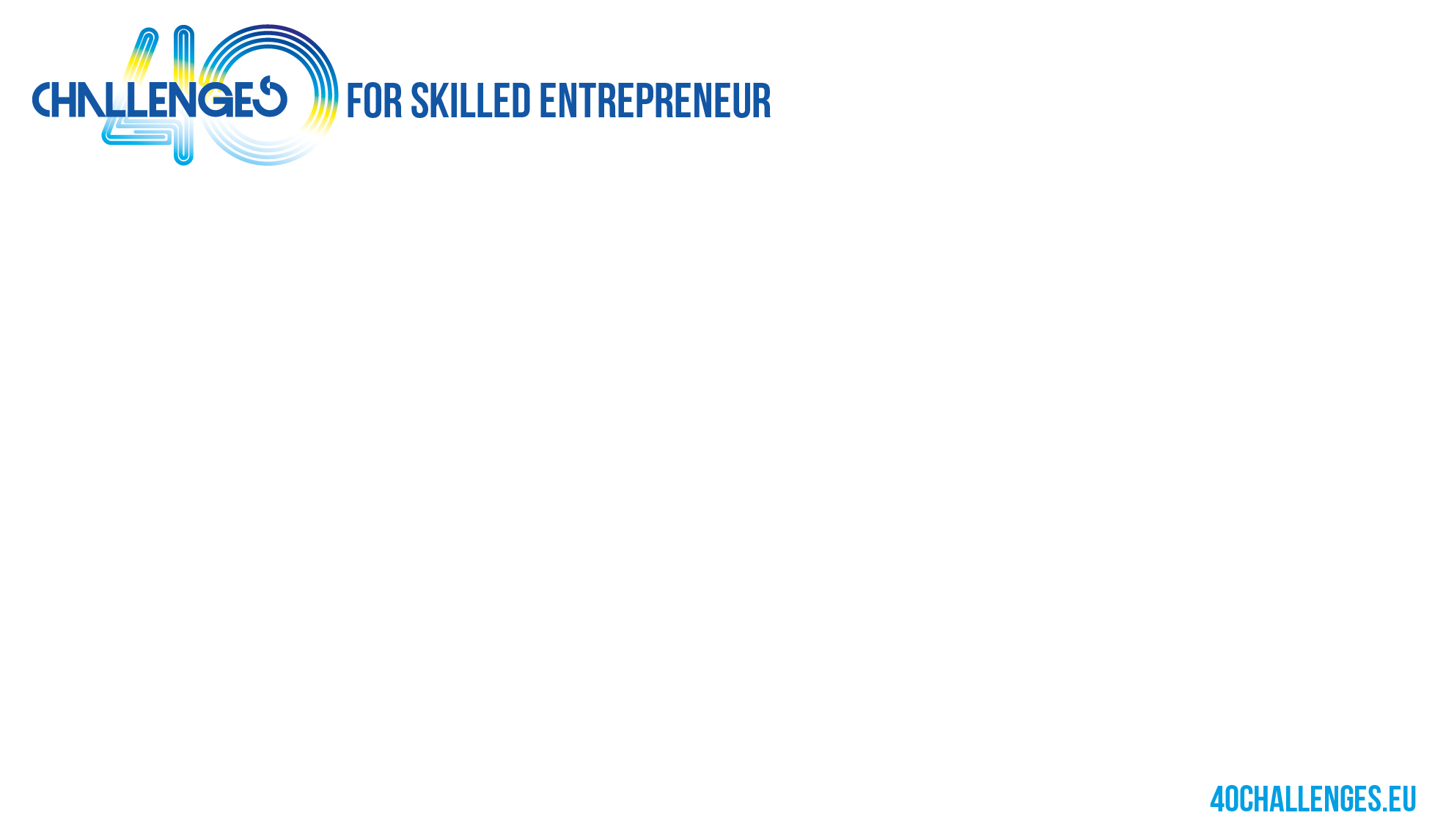 3. Ascultați clientul
Nu semnifică „clientul are întotdeauna dreptate" (deoarece nu este cazul, ci uneori nu merită să i se dovedească acest lucru). Are legătură cu corelarea așteptărilor și nevoilor clienților. Și nu promovarea a ceea ce este pe raft deoarece “trebuie să se vândă”.
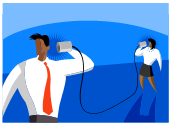 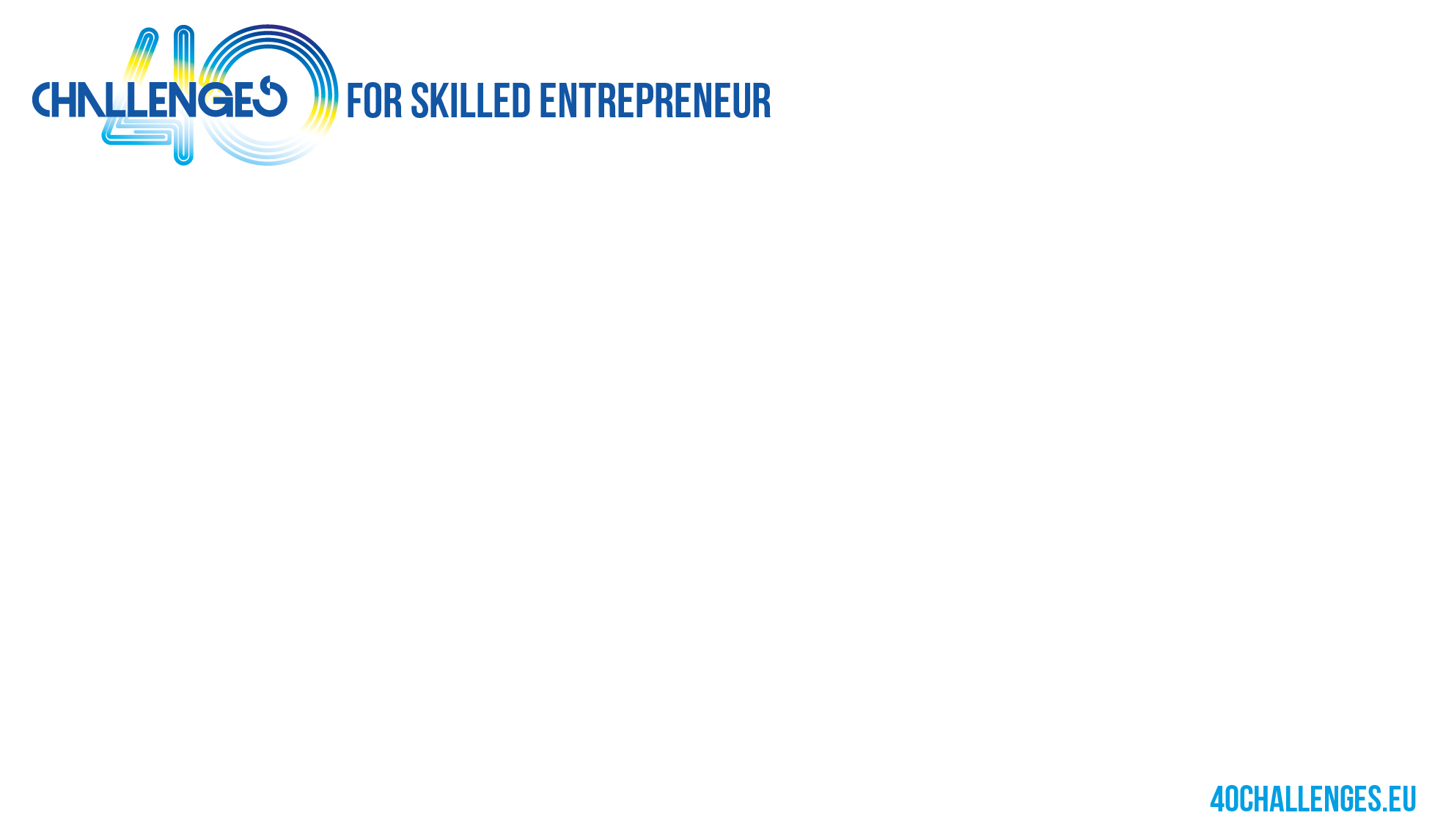 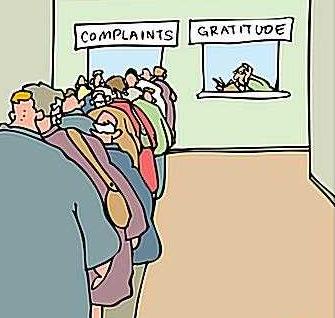 4. Gestionarea reclamațiilor, plângerilor și returnărilor de articole Nu toți clienții vor fi mulțumiți (deoarece nu este întotdeauna posibil), dar aveți grijă de aceștia, puneți-vă în locul lor și înțelegeți-i. Trageți concluzii – feedback-ul de la clienți permite asigurarea serviciilor chiar mai bune clienților ulteriori. Rețineți! Fără un client, afacerea dvs. este doar o idee, o denumire și costuri.
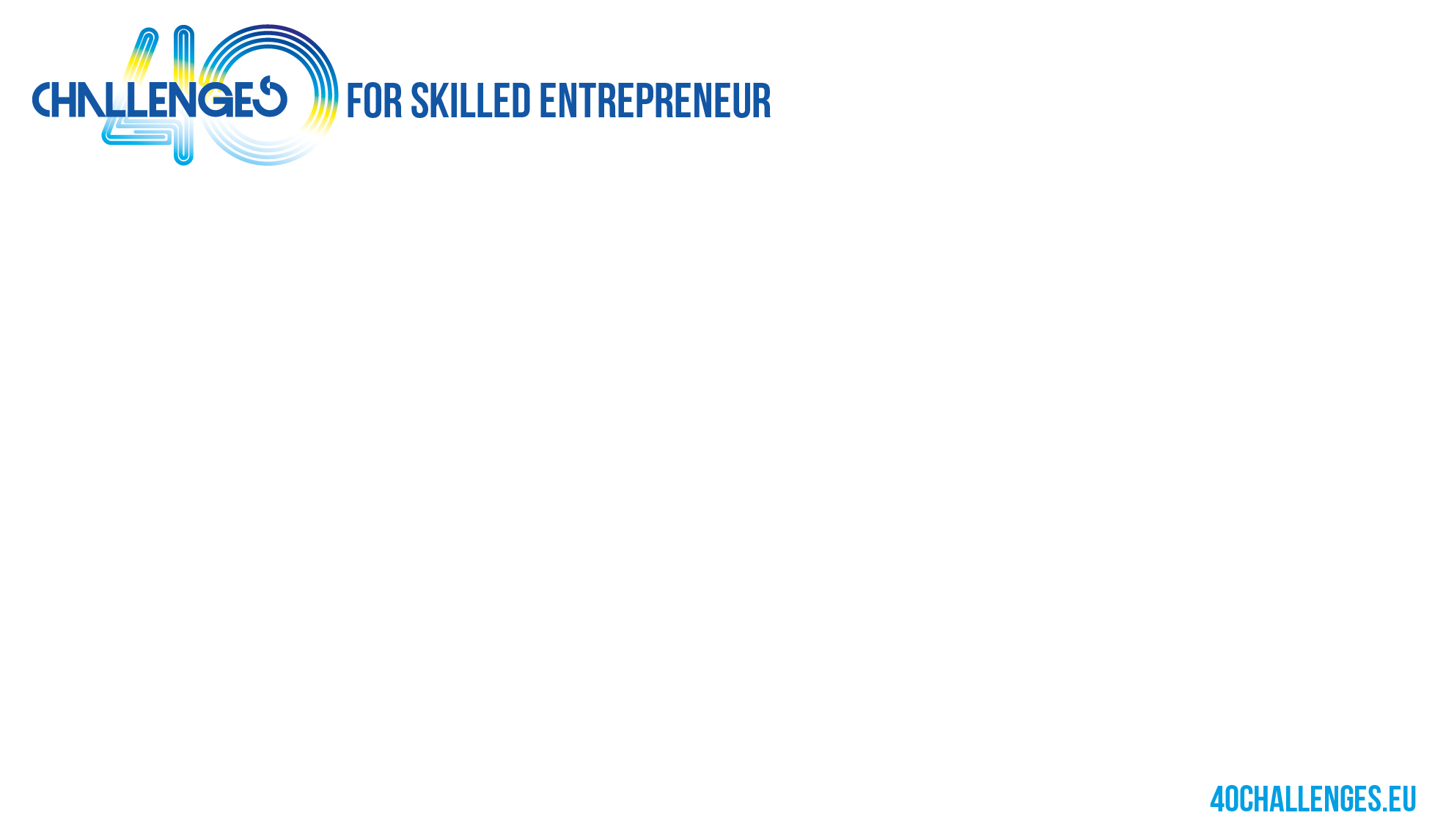 5. Fiți deschis, de ajutor, fiți acolo pentru client
Zâmbiți, demonstrați bunăvoință. Nu doar atunci când bănuiți că veți vinde ceva. Nu contează dacă cineva cere instrucțiuni pentru a ajunge undeva, cum ar fi la o toaletă, sau dacă dorește să cumpere un model schimb al produsului dvs. Tratați fiecare client la fel, la fel de bine! Indiferent de aspectul și comportamentul acestuia. O greșeală frecventă este evaluarea persoanelor în funcție de aspect. Situație de viață: cineva face jogging, deci este îmbrăcat în haine sport. Trece pe lângă o reprezentanță auto și este curios cu privire la unul dintre modelele de faruri și începe să se uite. Nu este abordat de niciun vânzător și atunci când un client îmbrăcat în haine sport dorește să înceapă o conversație, acesta este neglijat în favoarea cuiva care este îmbrăcat în costum. Rezultatul? O mașină cumpărată de la o altă reprezentanță (și directorul de vânzări din țară află despre situație accidental, iar vânzătorul nu va mai avea un loc de muncă. Lumea este foarte mică).
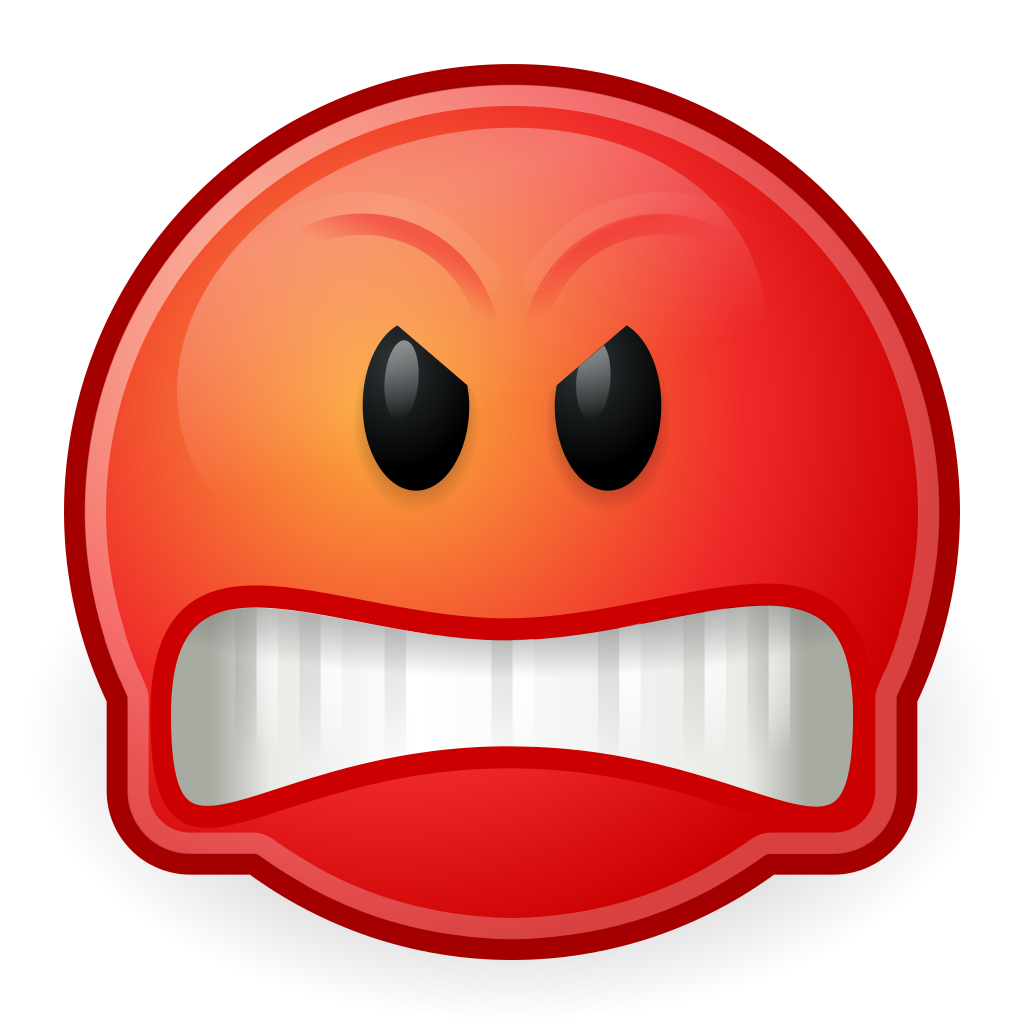 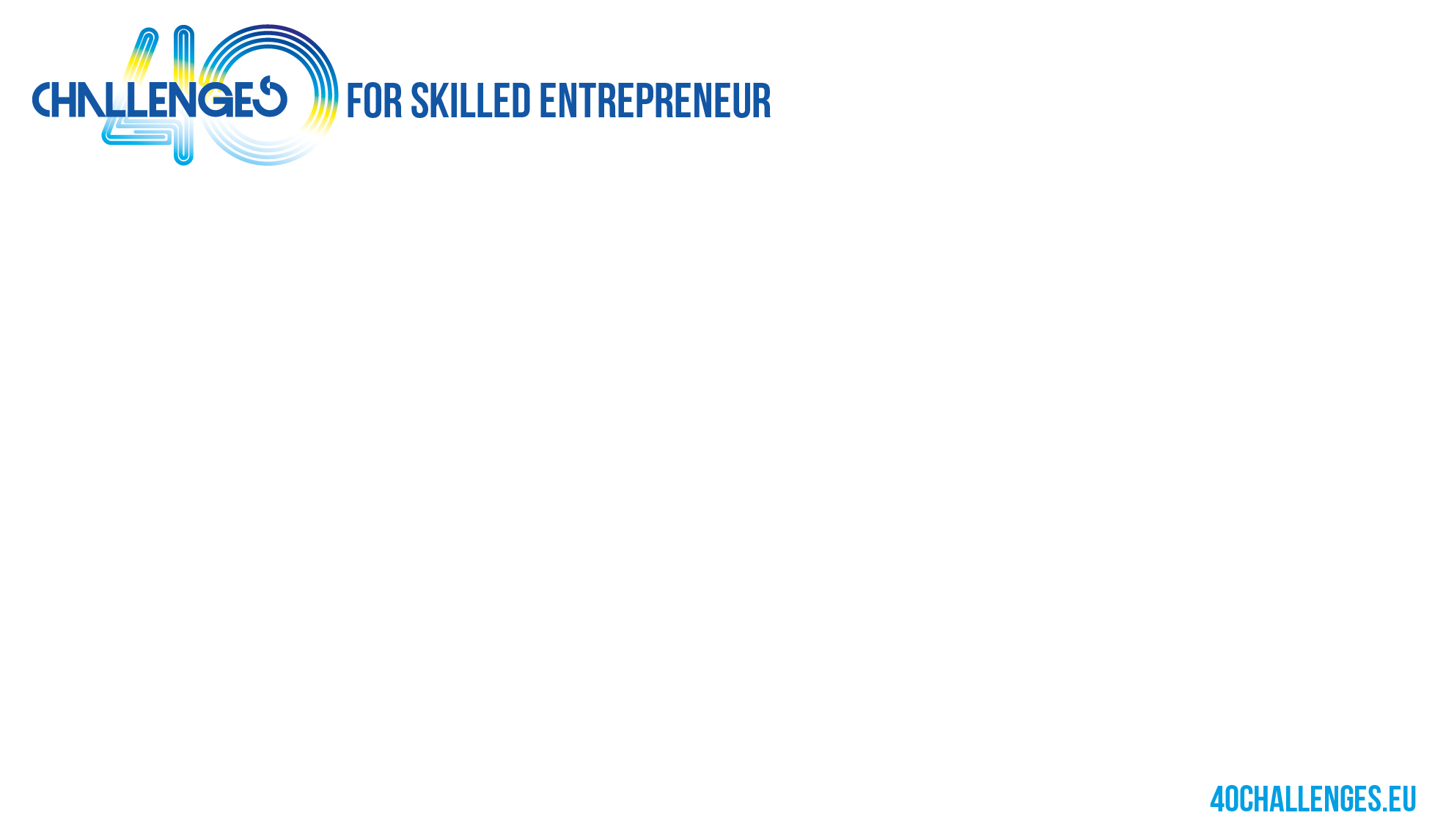 6. Indicați standarde de comportament 
Uneori, serviciile pentru clienți nu sunt asigurate ușor. Trebuie să stabiliți reguli care să devină naturale, în timp. Trebuie să fiți repetabil cu privire la ceea ce faceți, în cadrul abordării dvs. la adresa serviciilor pentru clienți. Nu poate depinde de umorul sau situația dvs. Prin indicarea standardelor, vă puteți transmise abordarea, de exemplu atunci când mergeți în vacanță sau atunci când angajați personal.
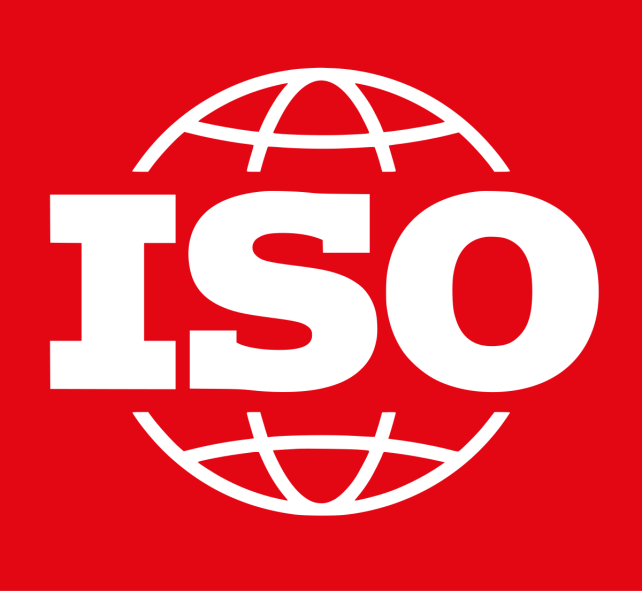 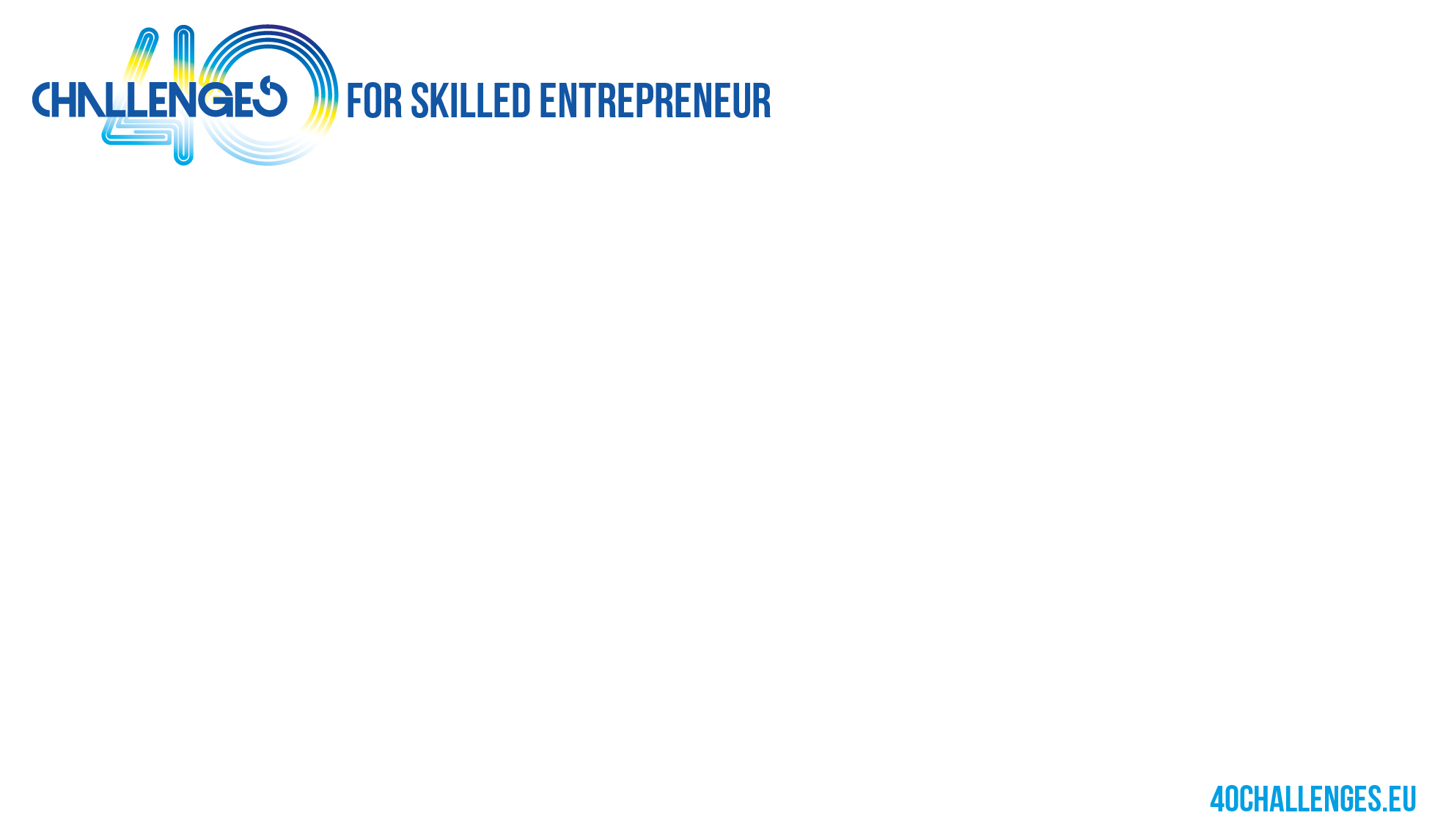 7. Faceți ceva suplimentar
Clientul întreabă unde va găsi produsul. Spuneți-i, dar mergeți și cu el și arătați-i unde este acesta. Gestionați o reprezentanță auto – duceți clientul la autovehicul. Clientul întreabă ceva despre produs – spuneți-i mai mult, interesați-vă la alții, deveniți interesat de problema clientului. De ce are nevoie de produs, poate nu este cea mai bună soluție pentru el? Aveți grijă. Operațiuni simple, eficiente din punctul de vedere al costurilor.
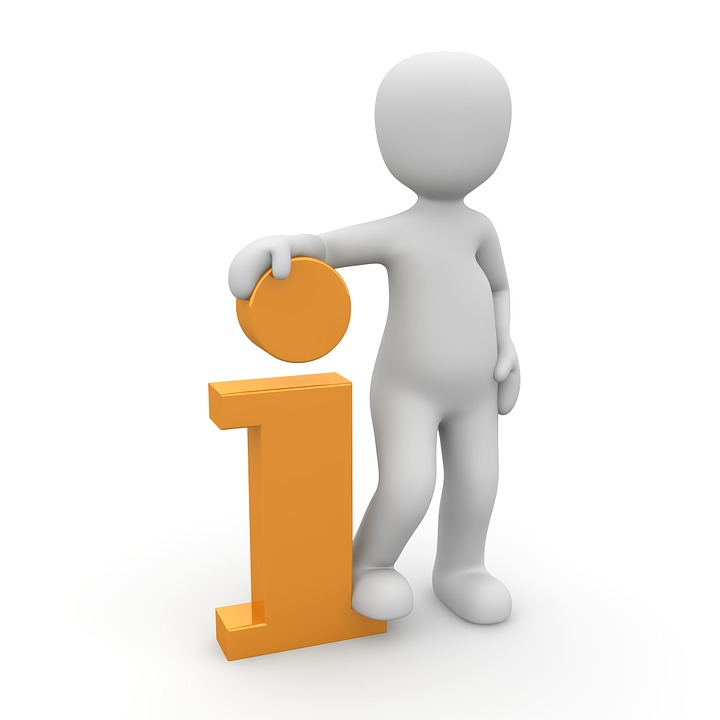 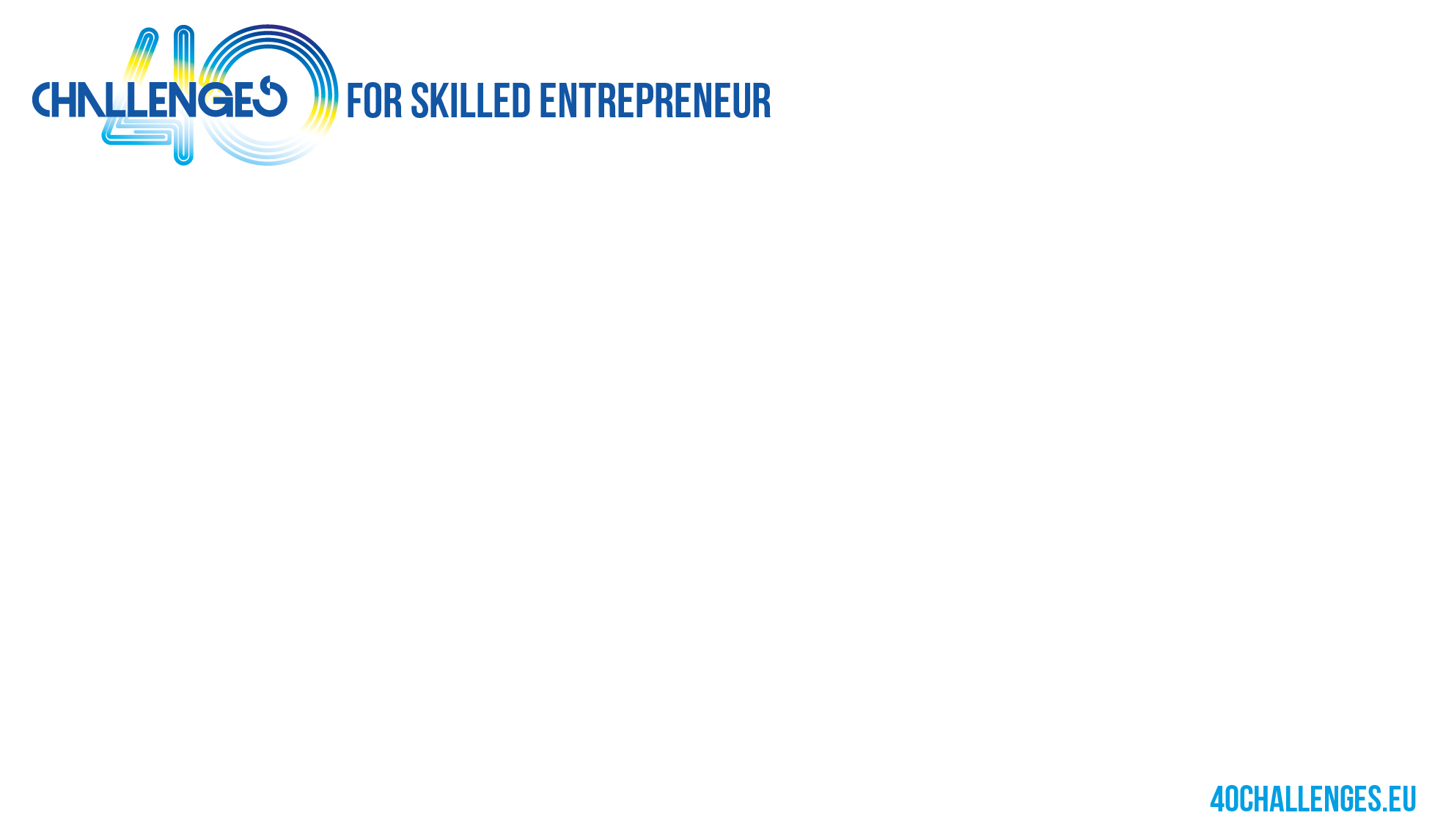 8. Surprindeți clientul

Invitați-l la un eveniment, oferiți mostre, dați un cupon de reducere, sugerați-i să participe la o competiție, invitați-l pe pagina de FB (indicând avantajele pentru client). Faceți ceva suplimentar.
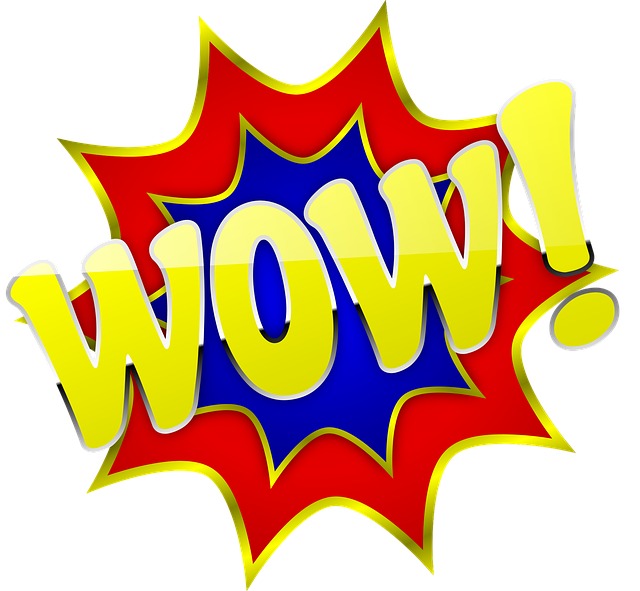 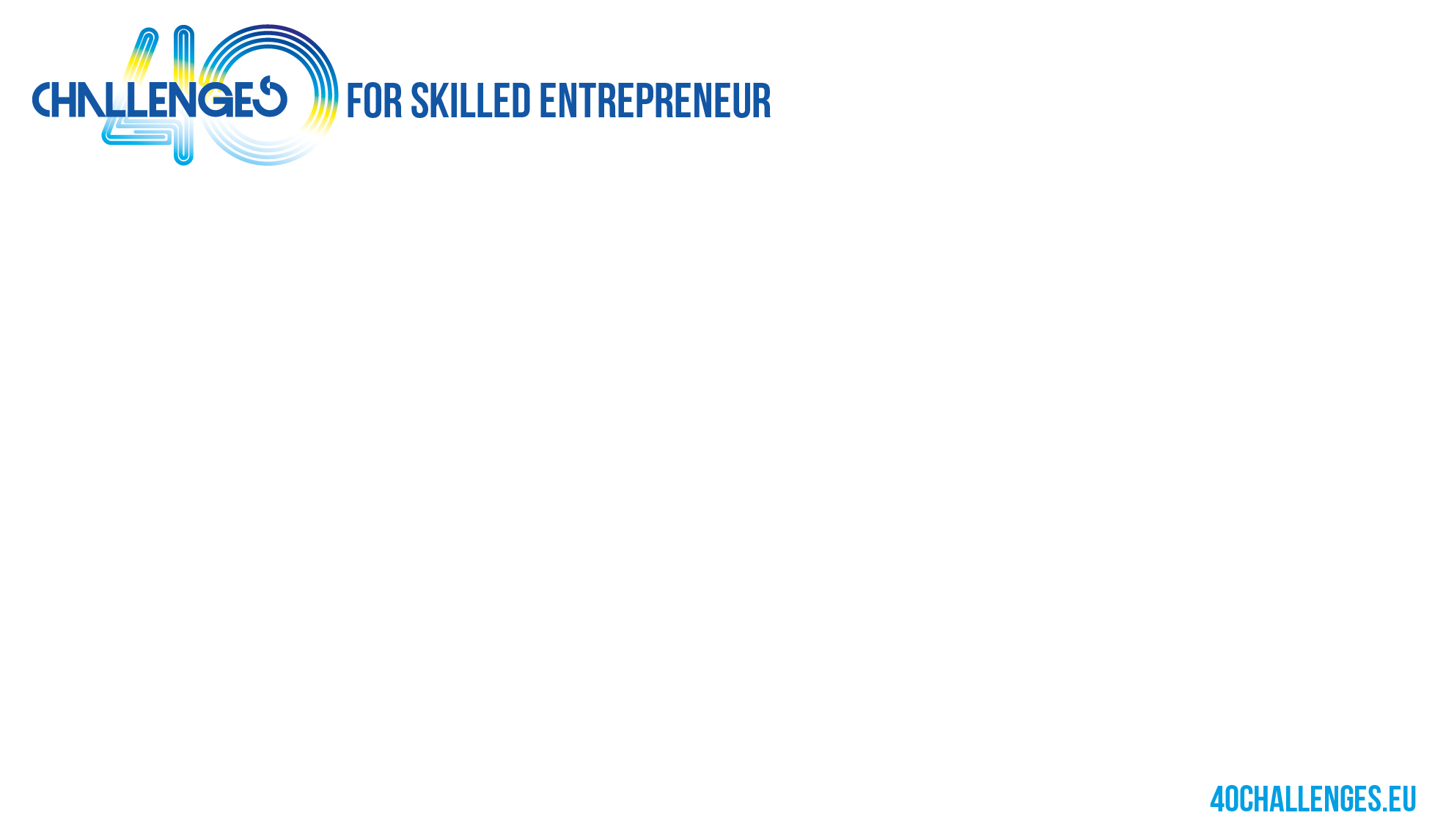 Principalele greșeli asociate serviciilor pentru clienți
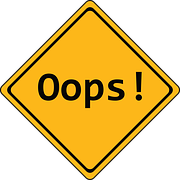 Lipsa de interes cu privire la nevoile reale ale clientului

Mulți clienți se confruntă cu o situație în care angajații care asigură serviciile pentru clienți nu demonstrează un interes autentic pentru nevoile acestora. În locul soluționării problemelor clienților, prin oferirea celei mai bune combinații de serviciu sau caracteristici ale produsului, respectivele soluții sunt oferite atunci când vânzările depinde de angajat. Când se plâng de un asemenea comportament, clienții descriu acest proces, adeseori, ca promovarea agresivă a unui produs. Între timp, se așteaptă la consiliere și ajutor de încredere.
CC0 Public Domain
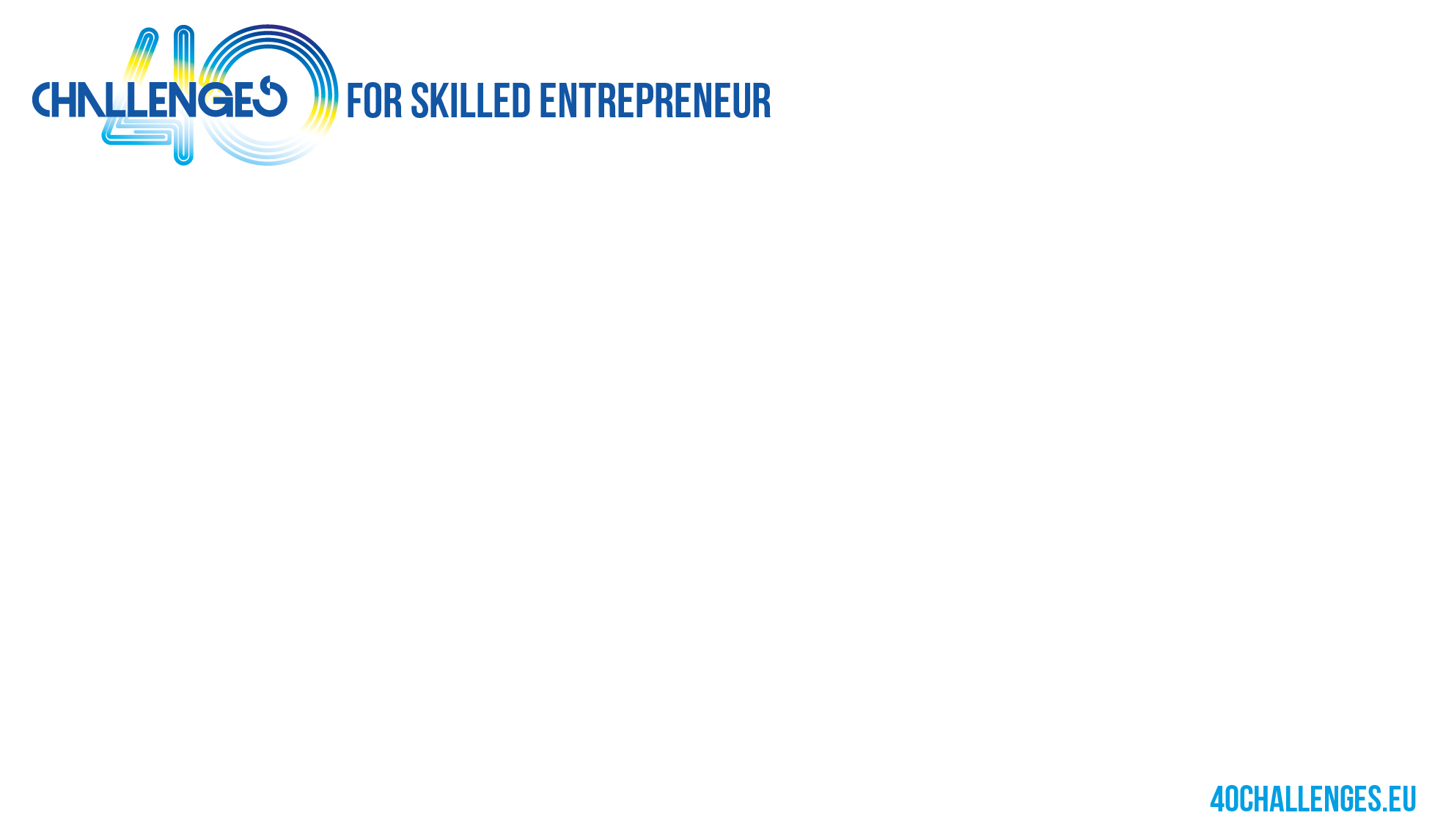 2. Timp lung de așteptare pentru servicii
În era când este posibil să se acceseze aproape totul prin Internet, telefon și aplicațiile mobile, problema duratei serviciilor nu ar trebui să existe. Între timp, aceasta există! Mai mult, simbolul curent al problemei, coada, dobândește o semnificație din ce în ce mai mare în ochii clienților. În mod similar, deoarece există timpul prea lung de așteptare pentru servicii, clienții descriu experiențele cu sistemele de cumpărături online și aplicațiile non-intuitive multi-fază și consumatoare de timp. 
Concomitent, clienții percep din ce în ce mai mult coada ca fiind efectul și rezultatul altor probleme mai grave cu care se confruntă organizația. De exemplu, poate asigura informații despre eroarea sistemelor IT, haosul de la nivelul comunicării și al competențelor sau despre proceduri complicate și birocratice.
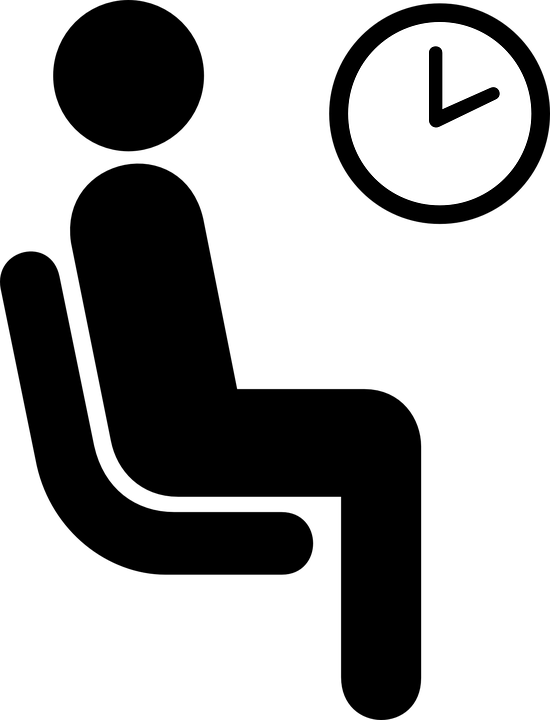 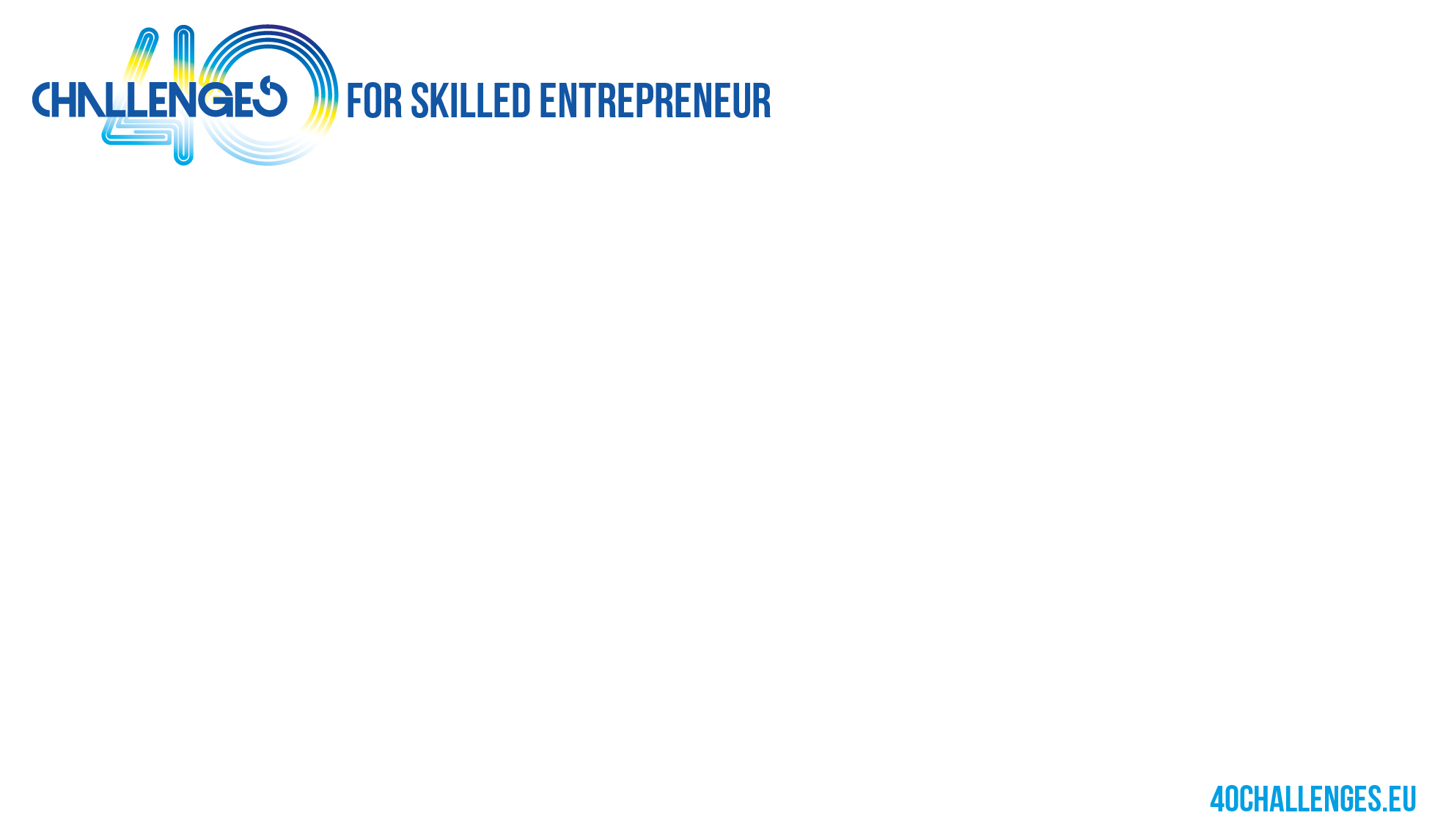 3. Lipsa cunoștințelor suficiente despre produse și servicii
Această problemă este accentuată mai ales în cazul domeniilor care oferă soluții mai complexe. Instituțiile financiare, mai ales societățile de asigurare și băncile, sunt creditorii din acest sector. Necunoașterea propriilor produse apare și în cazul angajaților din domeniile telecomunicațiilor, automotive și IT-ului. Rotația mare a personalului, care este o caracteristică principală a companiilor din multe sectoare, cu siguranță nu determină construirea competențelor și cunoștințelor angajaților. Așteptările clienților sunt clare și transparente: angajații care asigură servicii trebuie să dețină cunoștințe complete despre produsele oferite. Trebuie să poată asigura răspunsuri precise la fiecare întrebare și să consilieze clientul cu privire la cele mai bune soluții posibile.
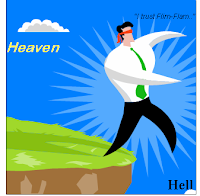 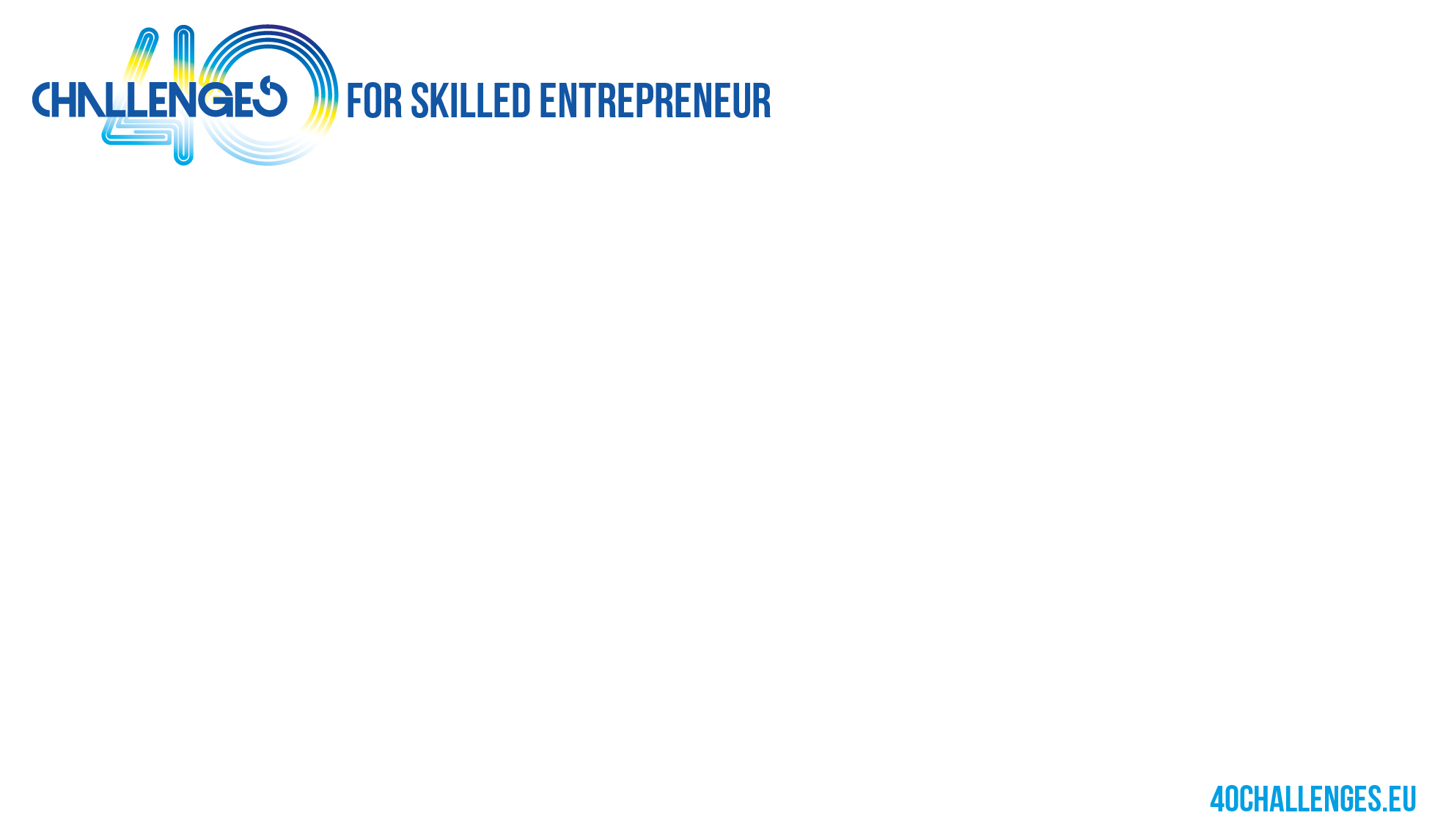 4. Ascunderea sau modificarea informațiilor privitoare la oferă
Lipsa cunoștințelor angajaților se poate transforma, uneori, în acțiune conștientă, reprezentată de neinformarea clienților despre anumite condiții nefavorabile ale unei oferte. De obicei, clienții s-au plâns despre asteriscurile din contraste care sunt considerate, din ce în ce mai mult, ca potențiale capcane și amenințări. Situația este complicată de contractele și reglementările complicate și îndelungate. Atunci când adăugăm un angajat care transmite în mod intenționat informații importante care sunt greu de observat la prima vedere, avem o problemă potențial mai mare în relațiile viitoare dintre companie și clientul său.
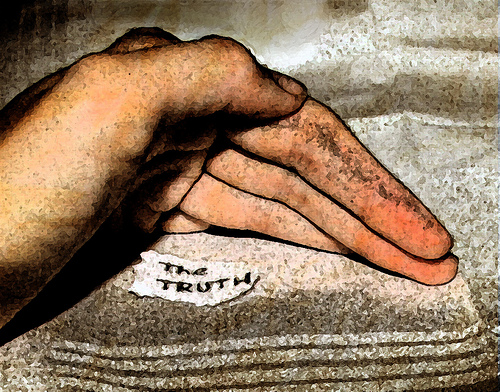 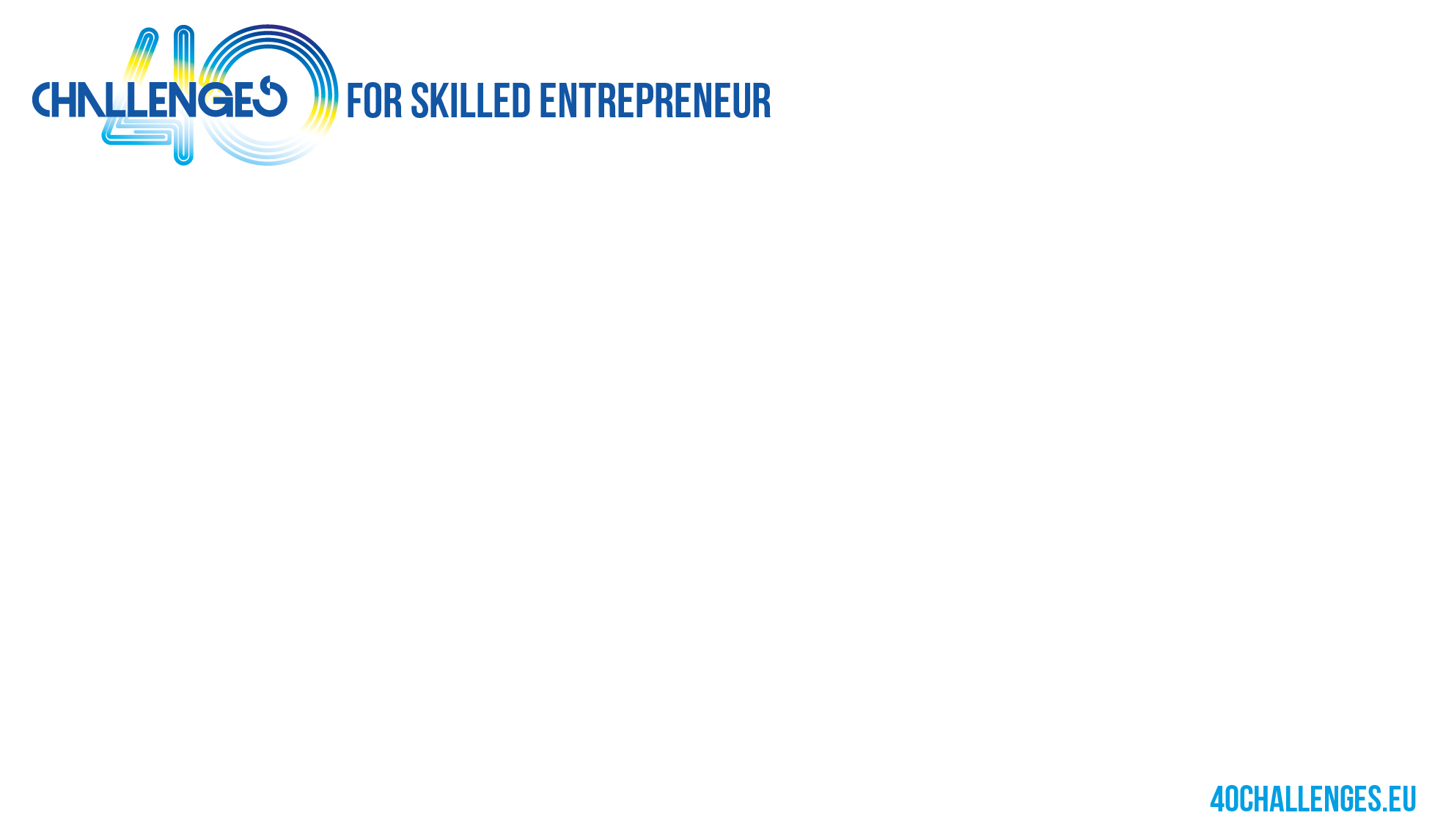 5. Lipsa abordării pro-clienți

„M-am simțit ca un petent”. Aceasta este opinia cea mai frecventă a clienților s-au confruntat cu această problemă pe durata asigurării serviciilor pentru clienți. Petentul este o persoană care cere ceva și cealaltă parte poate să-i dea sau nu. Petentul este întotdeauna pe o poziție slabă. Aducerea clientului în poziția unui petent semnifică punerea sub semnul întrebării a celor mai evidente și naturale standarde ale serviciilor pentru clienți. Între timp, privilegiul clientului este capacitatea de a face alegeri și de a avea așteptări în schimbul angajamentului său pentru o anumită ofertă a unei mărci. În ciuda acestui fapt, peste un sfert dintre clienții care sunt în contact cu companiile se consideră tratați ca petenți și nu ca și clienți.
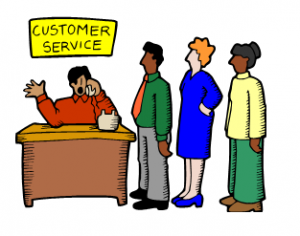 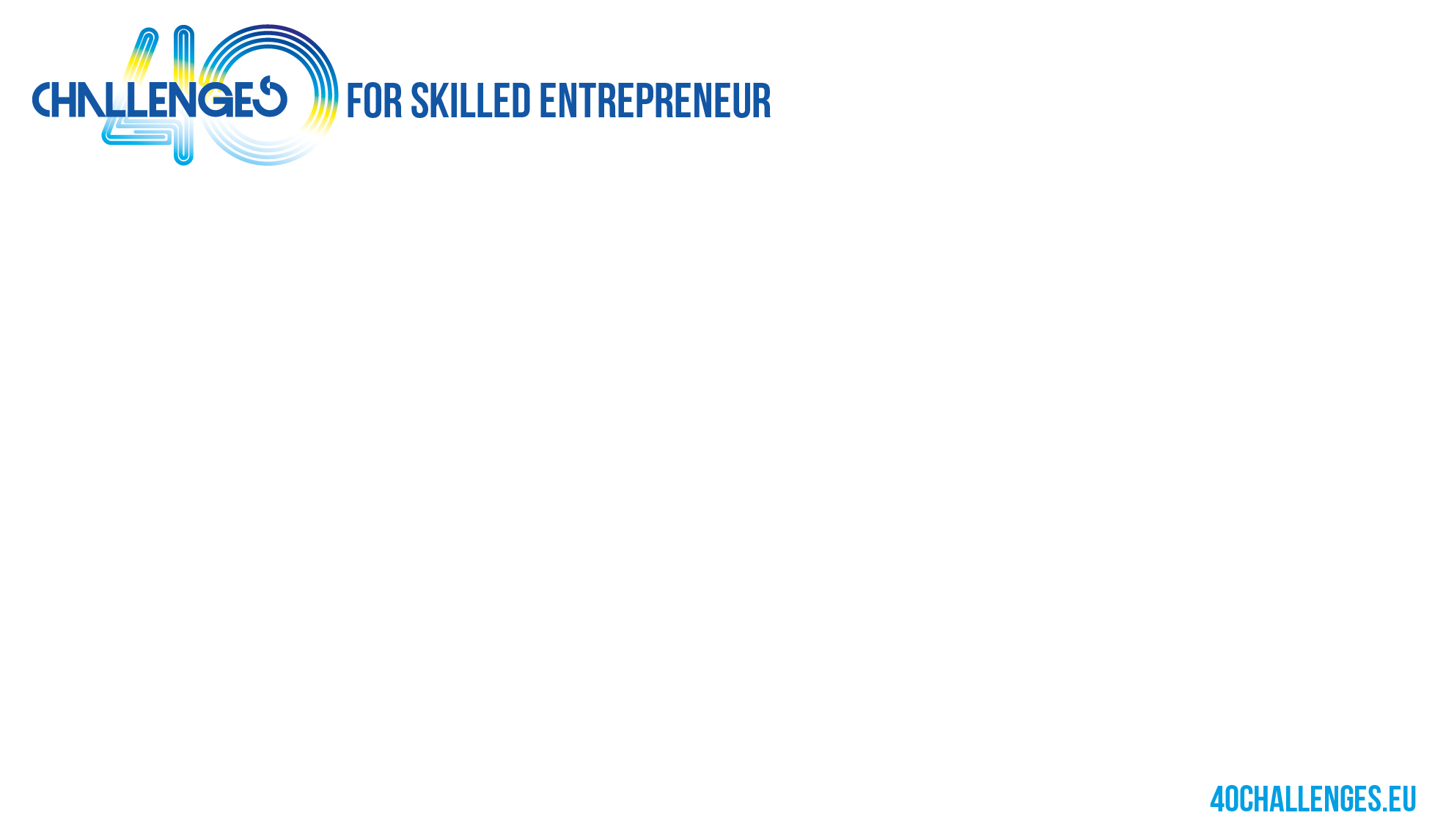 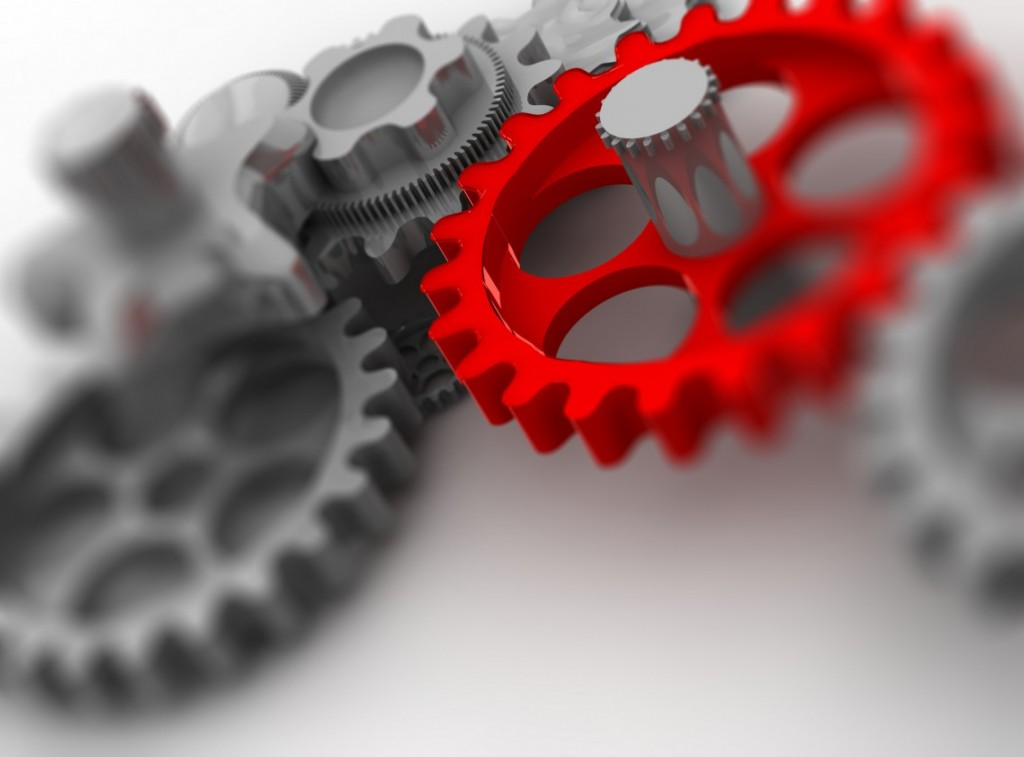 6. Nivelul redus de cultură personală al personalului care asigură serviciile pentru clienți
Aproape o cincime dintre clienți se plâng constant de serviciile neplăcute, nepoliticoase și care nu sunt deloc amabile! Adeseori, există situații când un angajat al unei companii date este extrem de pasiv și nu demonstrează niciun interes pentru nevoile clientului. Clienții au impresia că cei care-i sprijină în acest mod acționează ca o pedeapsă, se plâng de lipsa completă de angajament și de tratarea clientului ca un obstacol.
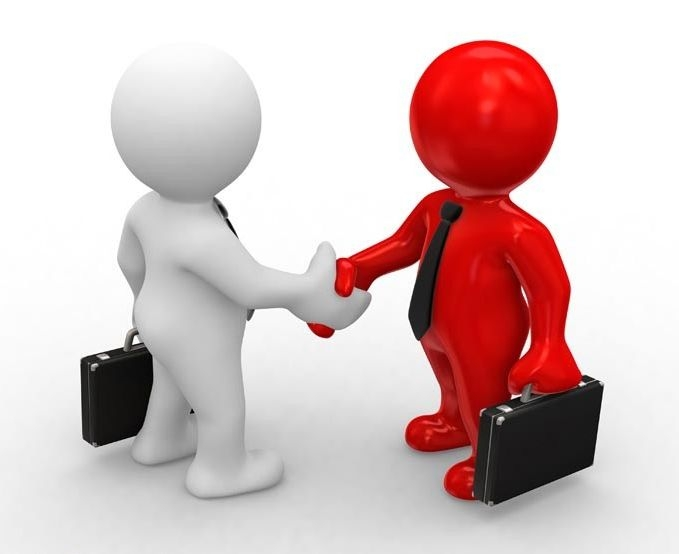 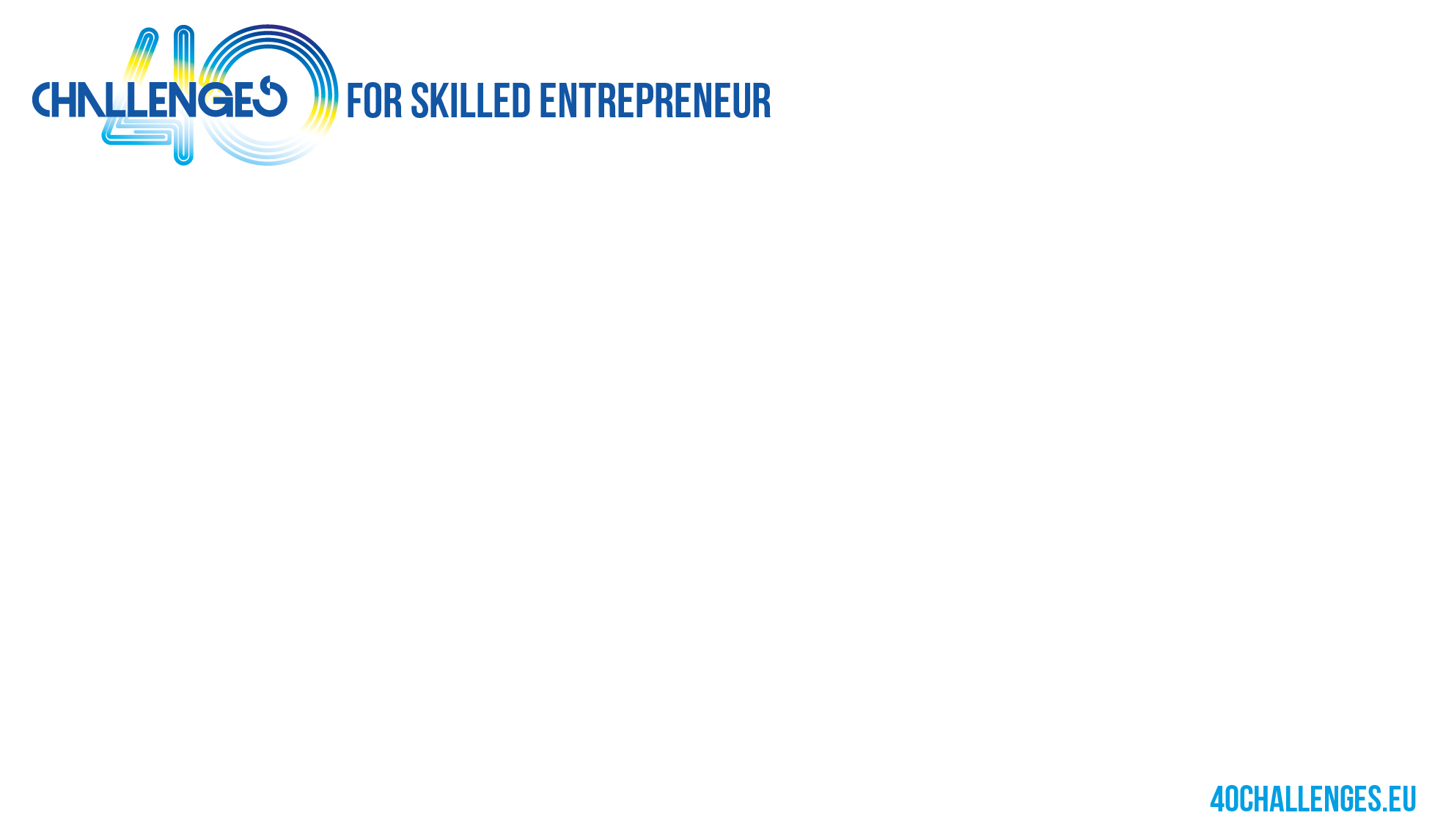 7. Greșeli și erori de facturare, contracte, documente
După comandarea de la un magazin online, primiți produse pe care nu le-ați dorit. Banca a încasat un comision nedatorat. Factura pentru telefon indică un comision pentru transferul de date, cu toate că nu am depășit limita datelor gratuite… Acest tip de situație este experimentat de aproape unul din cinci clienți.
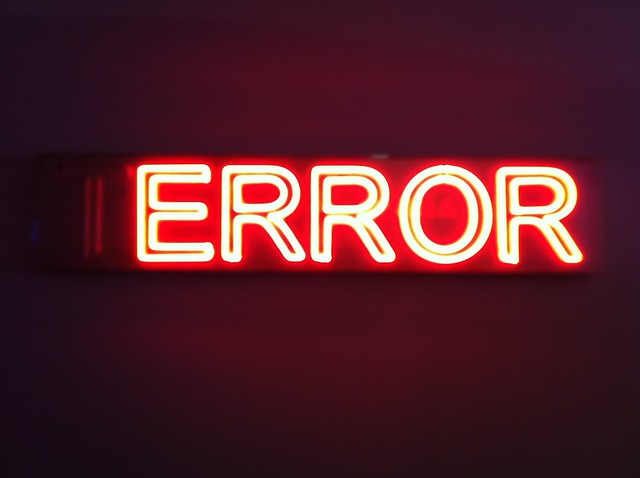 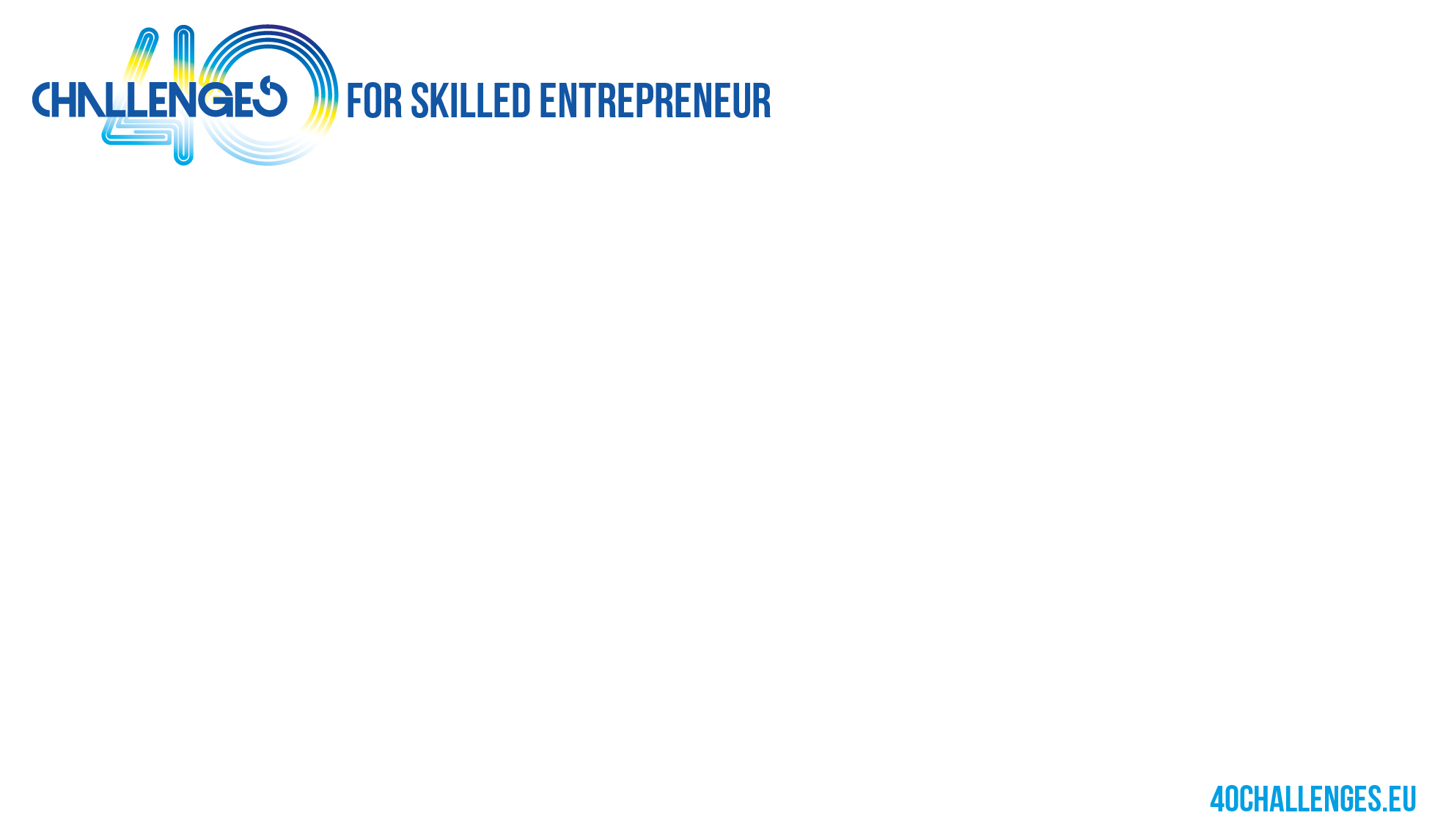 8. Fără contactare post-vânzare (în ciuda promisiunii anterioare referitoare la aceasta)

La momentul descrierii acestei probleme, clienții au indicat două tipuri de situații. Prima este promisiunea neonorată de a-i contacta după încheierea contractului sau achiziționarea produsului. Există senzația că acești clienți sunt importanți și apreciați doar atunci când are loc tranzacția. Apoi, compania nu mai este deloc interesată de ei. Al doilea tip de experiență este contactarea de angajații unei companii, din nou, dar într-un mod schematic, pasiv și fără demonstrarea angajamentului.
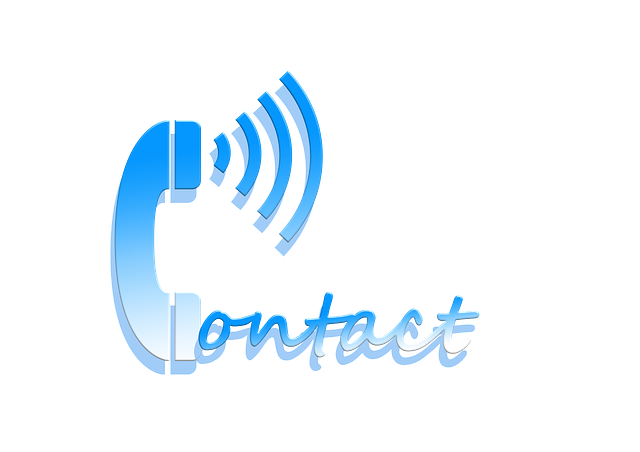 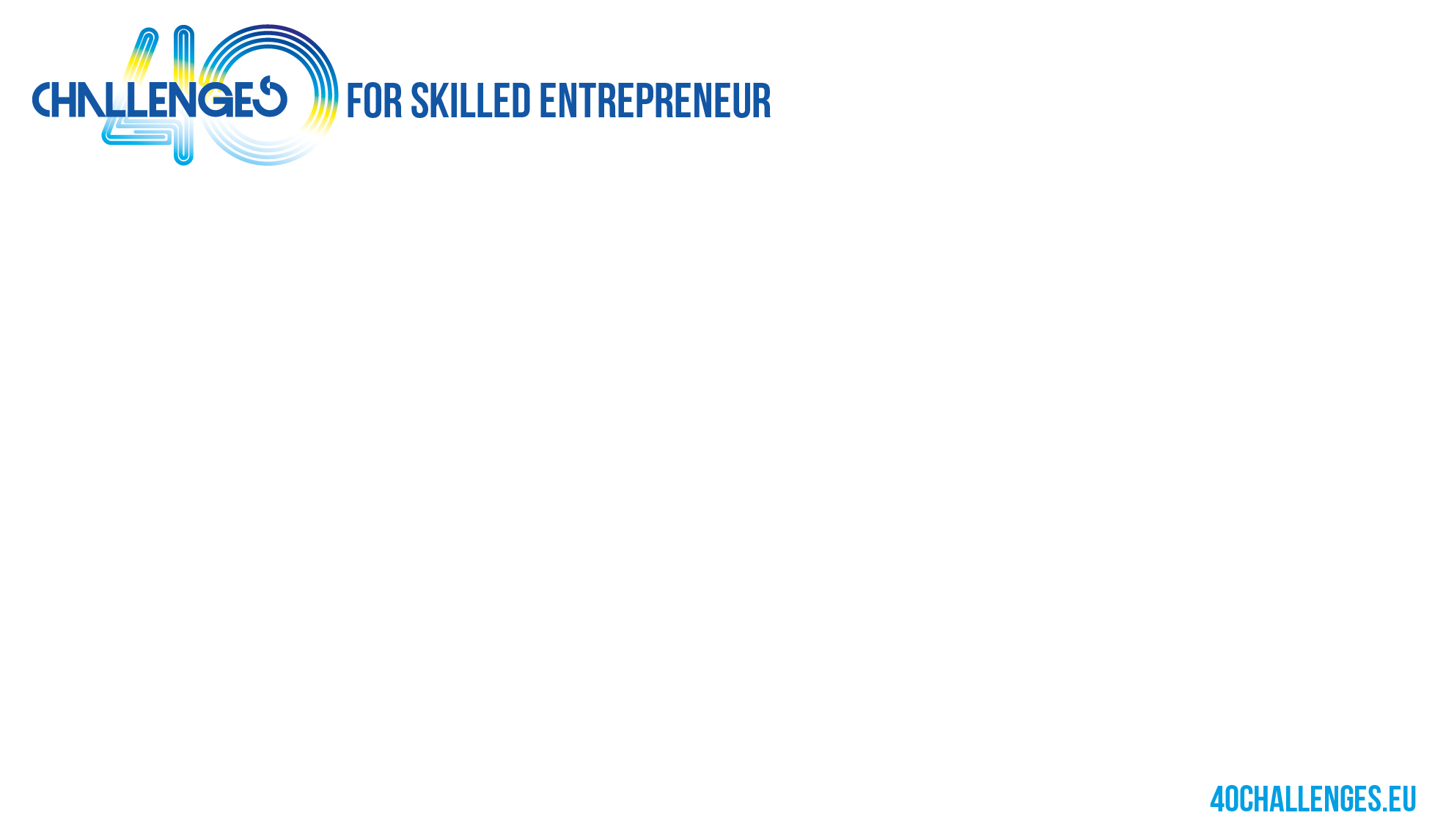 10. Utilizarea unui limbaj complicat și greu de înțeles
Această problemă este adeseori accentuată de clienții care au contact cu companiile financiare și de tehnologie, ca și cu service-urile auto.
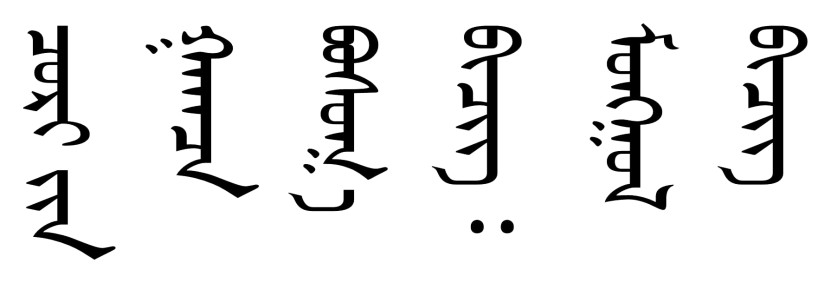